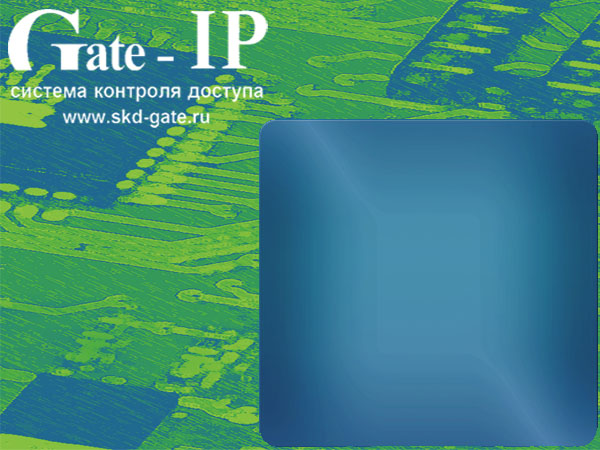 Gate-IP – профессиональная масштабируемая СКУД
на базе сети Ethernet 
(LAN, WLAN, Wi-Fi).
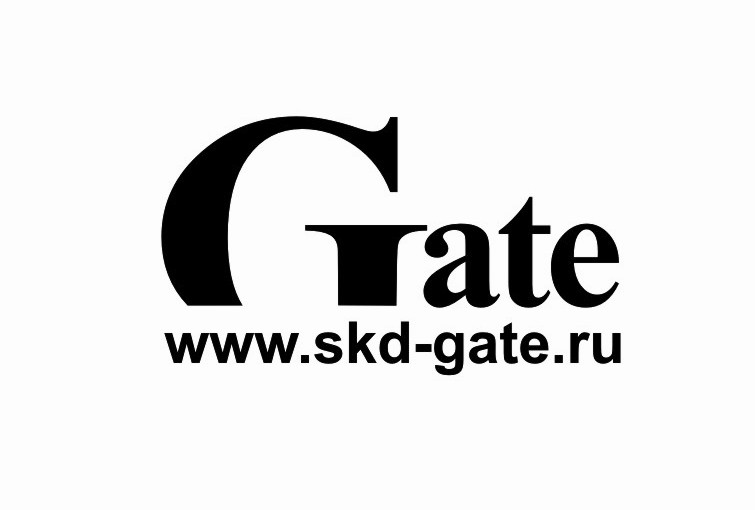 Профессиональная сетевая СКУД Gate-IP
Производится, развивается и поддерживается с 2011 года. 

  Аппаратная часть базируется на типовом универсальном сетевом контроллере Gate-IP100 и его второй модификации Gate-IP200.

  Система имеет свое штатное современное ПО Gate-IP в  составе полнофункциональной и ограниченной бесплатной версий. 

  Функционирует на профессиональных IP технологиях сетей Ethernet и Wi-Fi с возможностью использования сетевых технологий DHCP и DNS. 

  Передача данных в сетях осуществляется в закрытом виде с индивидуальным шифром для каждого объекта.
Принцип построения системы Gate-IP
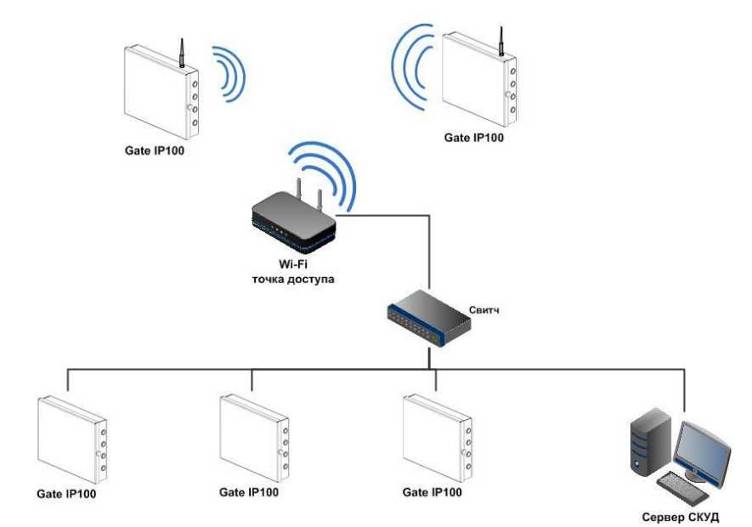 Базовый состав системы
Программное обеспечение «Gate-IP»
Контроллеры стандартного исполнения  (Gate-IP100)
Контроллеры со считывателем и встроенной клавиатурой  (Gate-IP200)
Контроллер Gate-IP100
два входа для считывателей Wiegand
восемь входов для охранных шлейфов с контролем по току
четыре релейных выхода
емкость банка ключей -  32000емкость банка событий - 47000
количество  расписаний -  до 250
«antipassback»
порт USB для конфигурации сетевых настроек
порт Ethernet 10/100 Мбит и Wi-Fi коммуникатор (поддержка  WEP/WPA/WPA2)
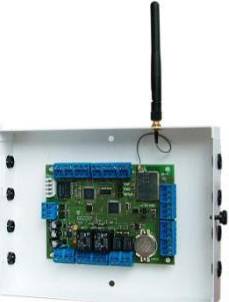 Варианты исполнения контроллера
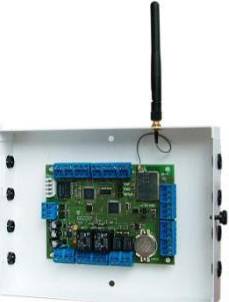 GATE-IP100
GATE-IP100 UPS
GATE-IP100 UPS Мод.2
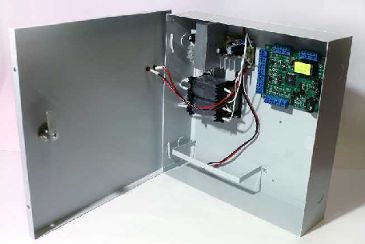 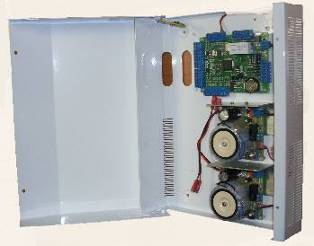 Контроллер Gate-IP200
встроенные считыватель EM-Marine (HID), клавиатура и кнопка запроса прохода
один вход для подключения внешнего считывателя Gate-U-Prox
два входа для подключения шлейфов с контролем по току
один релейный выход
емкость банка ключей -  32000емкость банка событий - 47000
количество  расписаний -  до 250
порт USB для конфигурации сетевых настроек
порт Ethernet 10/100 Мбит и Wi-Fi коммуникатор (поддержка  WEP/WPA/WPA2)
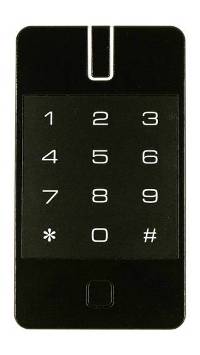 Программное обеспечение Gate-IP
конфигурирование и настройка логической структуры СКУД
мониторинг  и регистрация событий системы
ведение базы данных пользователей
фотоверификация и контроль перемещения пользователей
учет рабочего времени
бюро пропусков с поддержкой разовых пропусков
групповое управление точками доступа
возможность организации видеоверификации (с СВН «Линия» и видеорегистраторами Pinetron, Dahua, Hikvision)
отправка SMS и E-Mail сообщений о событиях системы
Программное обеспечение Gate-IP
Бесплатное ПО:
Gate-IP Free
работает на одном компьютере
поддерживает до 50 карточек
Платное ПО:
Gate-IP Full  (Поставляется с ключом)
включает сервер системы и одного клиента
неограниченное количество карт
поддержка дополнительных клиентских АРМ
отправка SMS и E-Mail сообщений о событиях системы
поддержка контроллеров GATE-4000
интеграции с видео. 
Gate-IP Client – клиентское ПО Gate-IP
Gate-IP Video – модуль интеграции c системами видеонаблюдения.
ПО Gate-IP. Конфигуратор.
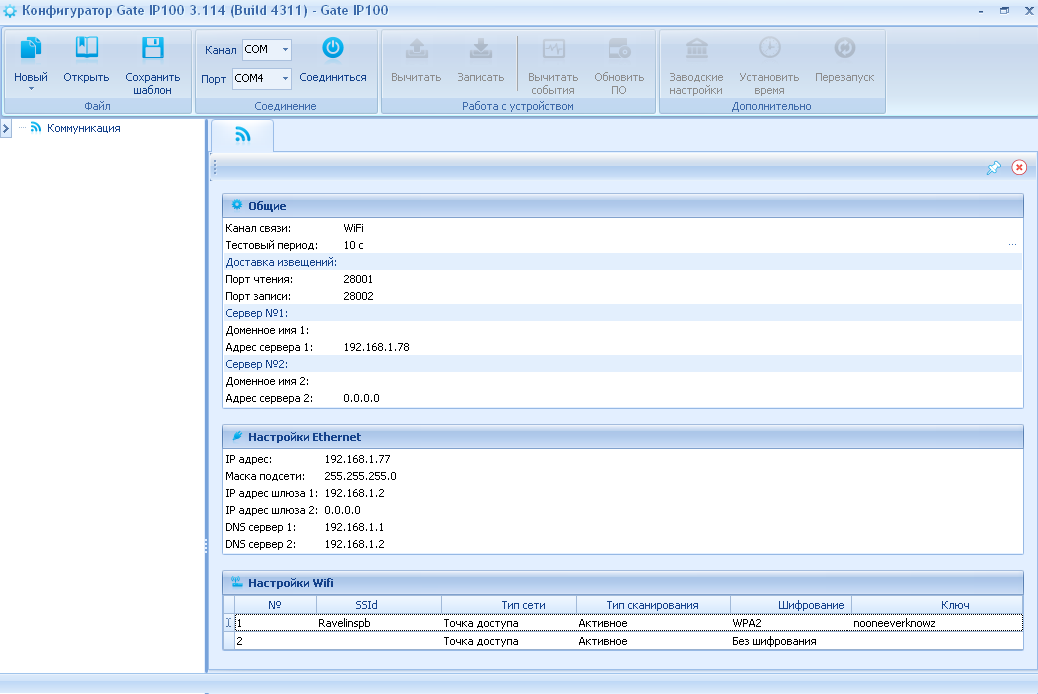 ПО Gate-IP. Конфигурация системы.
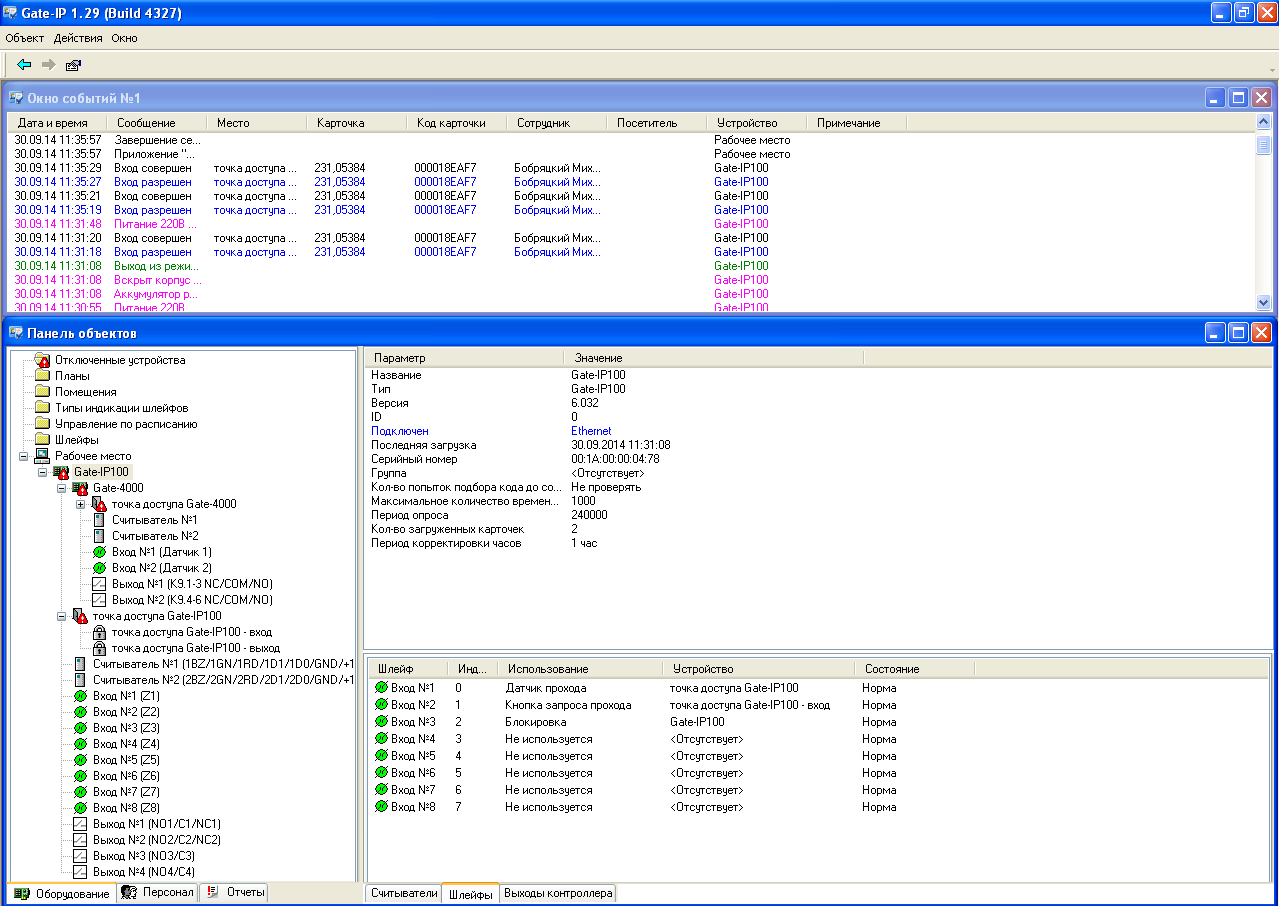 ПО Gate-IP. Работа с персоналом.
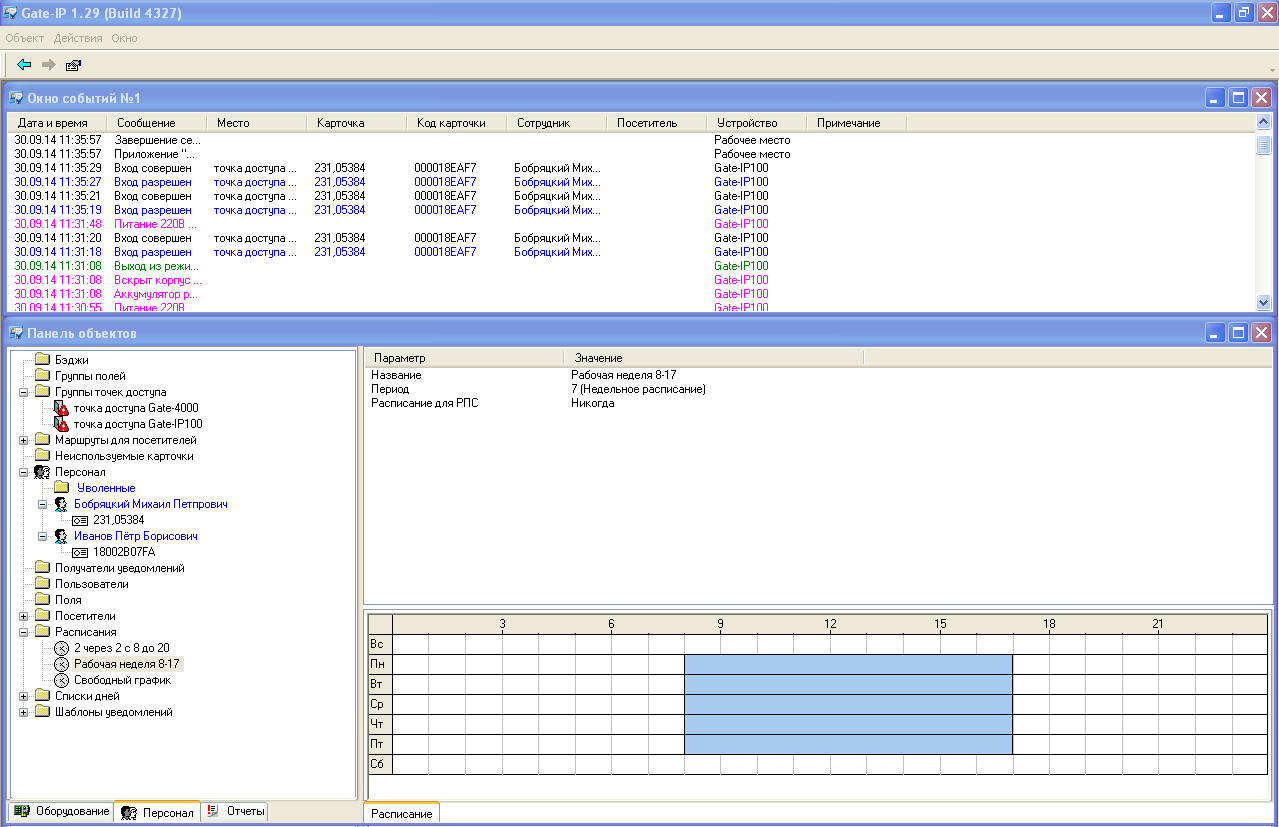 ПО Gate-IP. Формирование отчета.
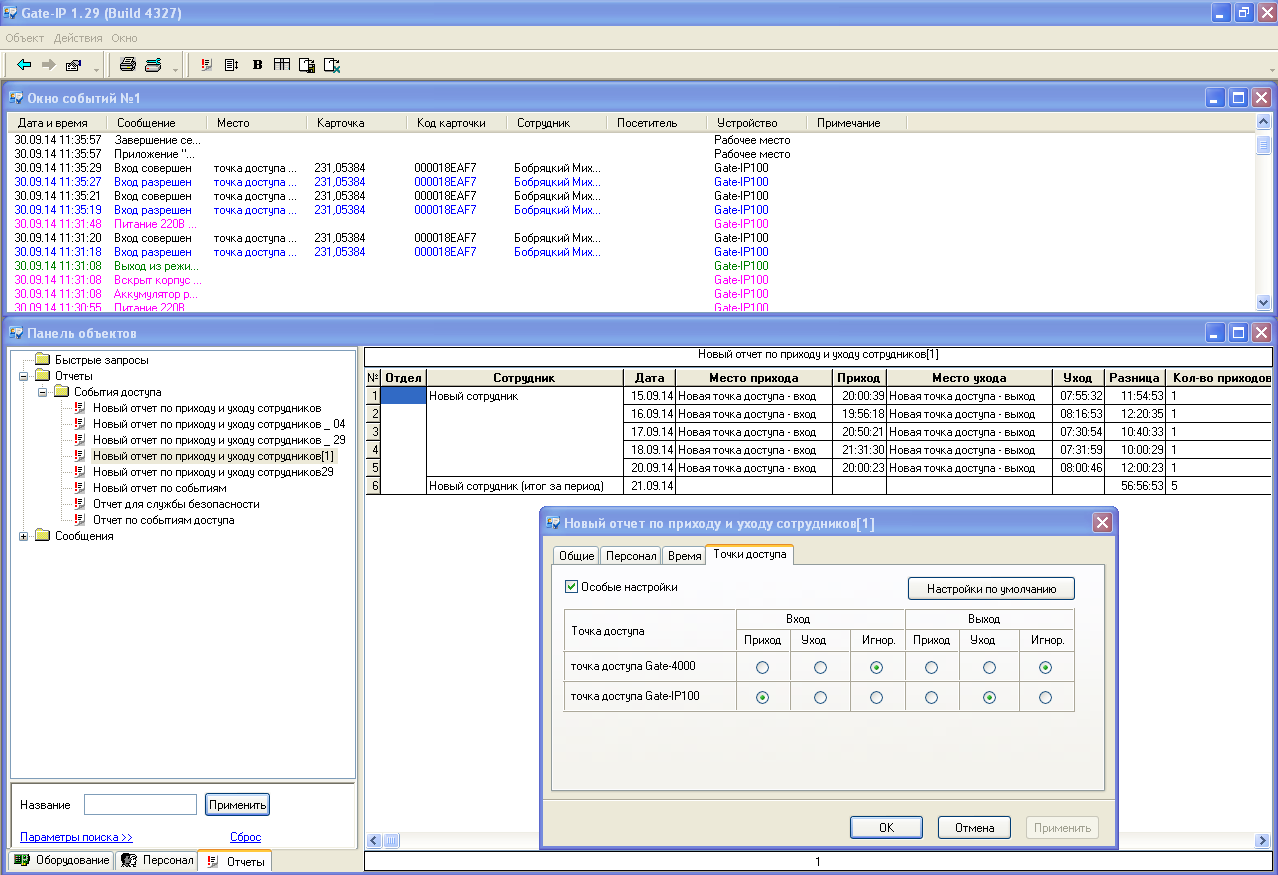 Типовая структура системы
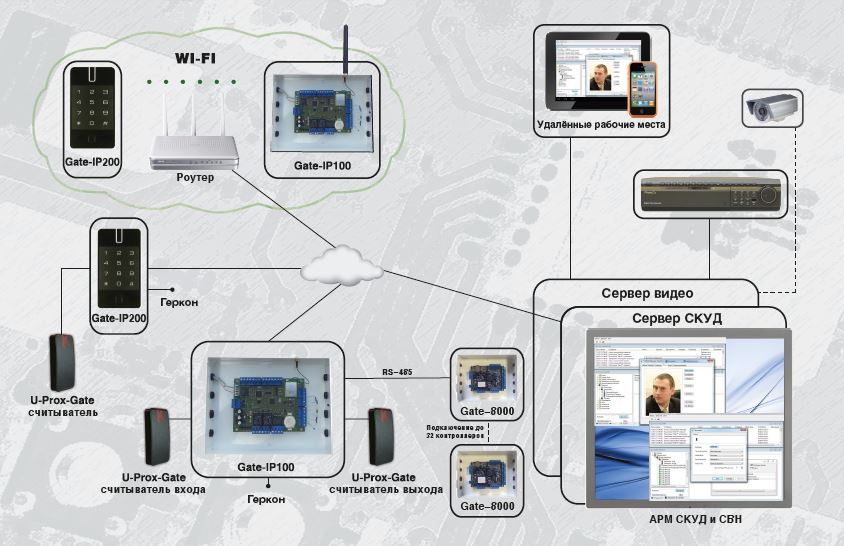 СКУД Gate-IP в составе IT инфраструктуры
Чем можно успокоить Начальника службы безопасности при использовании СКУД Gate-IP?
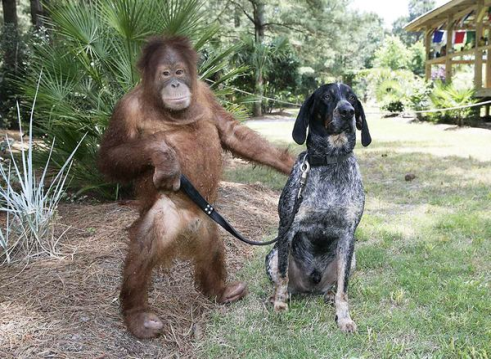 Защищенность  
данных при их передаче 
в сети общего пользования


Устойчивость
(надежность+живучесть) 
СКУД при использовании 
сети общего пользования
Защищенность данных 
при передаче в сети общего пользования
СКУД Gate-IP при работе в компьютерной сети обеспечивает защиту от несанкционированного доступа к пакетам данных: 

  криптостойкий алгоритм шифрования пакетов данных
по алгоритму ГОСТ 28147-89 с использованием 256-битного ключа, уникального для каждой конкретной системы 

  имитостойкий протокол передачи пакетов с контролем уникального серийного номера устройства (6 байтовое число) и номера пакета
Защищенность данных в сети общего пользования
СКУД Gate-IP обеспечивает безопасную работу как внутри локальной сети предприятия (проводной или Wi-Fi), так и через сеть Интернет.
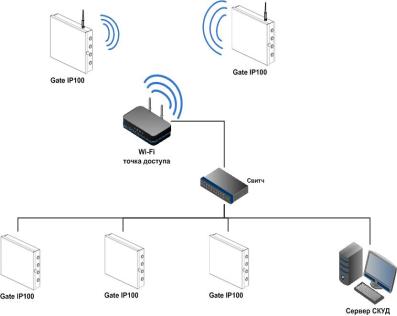 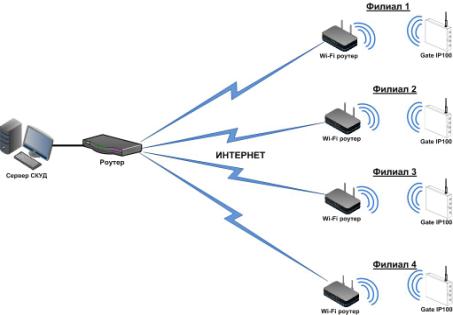 Кроме того, несколько различных систем Gate-IP могут работать в одной локальной сети без влияния друг на друга и риска перехвата пакетов.
Устойчивость работы СКУД, 
функционирующей на базе сети общего пользования
Нотификационная схема работы:
- соединение с сервером инициализирует контроллер
- контроллер может иметь динамический адрес
- возможность работы в сетях со сложной топологией
- постоянный контроль канала связи


Резервирование Wi-Fi
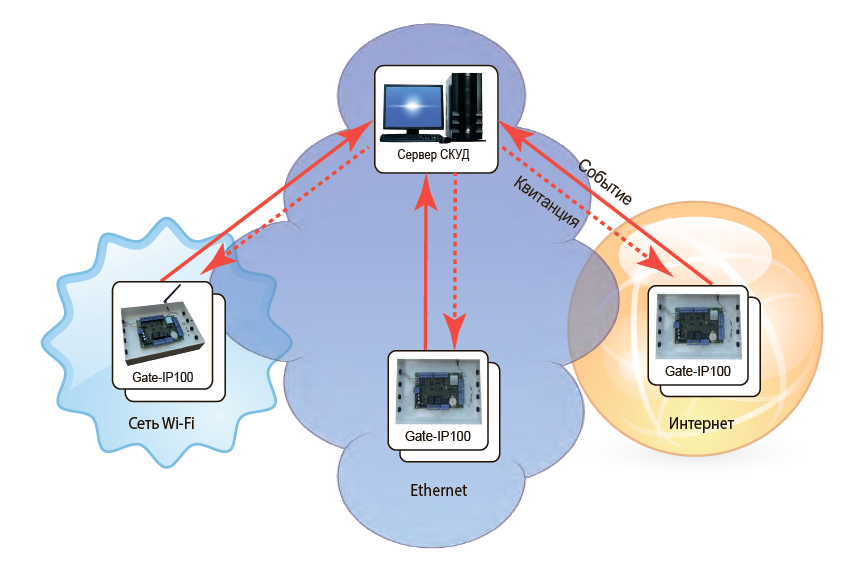 Резервирование путей передачи данных
Резервирование Wi-Fi
Для резервирования беспроводного канала связи поддерживается работа контроллера СКУД с двумя Wi-Fi точками доступа - основной и резервной:
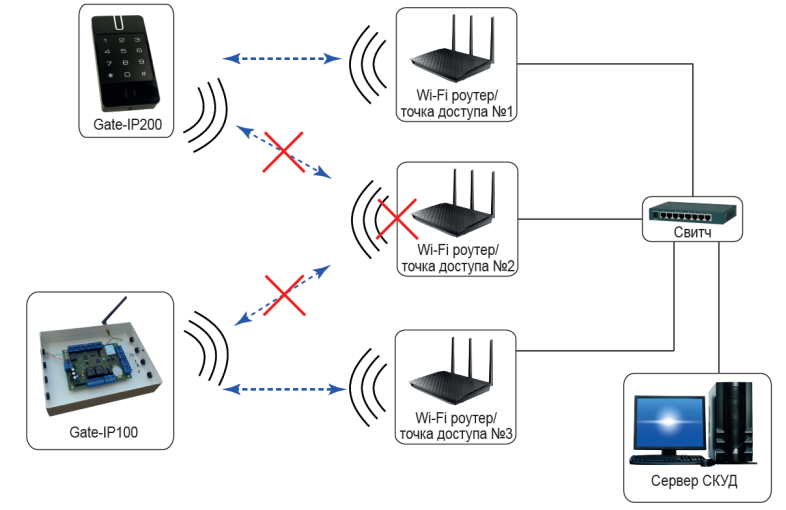 Дополнительные приятные возможности
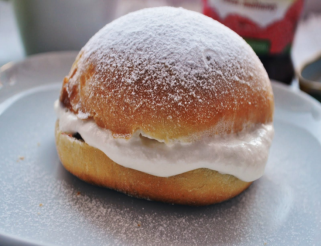 Динамическое получение IP адреса (DHCP)
Коммуникатор контроллера Gate-IP  поддерживает как ручную установку статического IP адреса, так и протокол DHCP. Это позволяет:
избежать ручной настройки сетевых устройств и сопутствующих ошибок
повысить живучесть системы при падениях и восстановлении сети



Использование DNS имен вместо IP адресов сервера СКУД
Указание DNS имени сервера СКУД в контроллере обеспечивает работоспособность системы при смене IP адреса сервера, причем  без перенастройки всех контроллеров доступа.
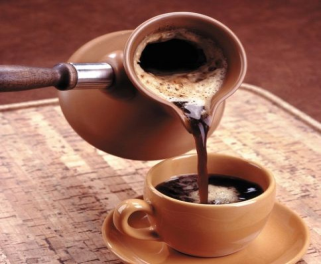 ИТОГО: преимущества СКУД Gate-IP
один универсальный базовый контроллер СКУД
выбор среды передачи LAN, WAN, Wi-Fi
нотификационная схема работы контроллеров в системе
постоянный контроль каналов связи
комплексная защита пакетов данных при передаче
доступность удобств и преимуществ сетевых протоколов (DHCP, DNS)
надежность и живучесть СКУД
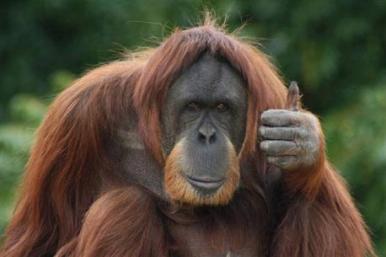 дополнительно:
web и mobile клиенты
видеоверификация событий доступа 
эффективное SMS оповещение
система беспроводных замков
глобальный антипассбэк 
управление лифтом и автоматикой
поддержка контроллеров классической СКУД Gate
Gate-IP - во! какая система
Новые возможности 
Автопоиск и конфигурация контроллеров в сети
Поддержка подчиненных контроллеров классической СКУД Gate (Gate-8000,  Gate-P-4000-PK)
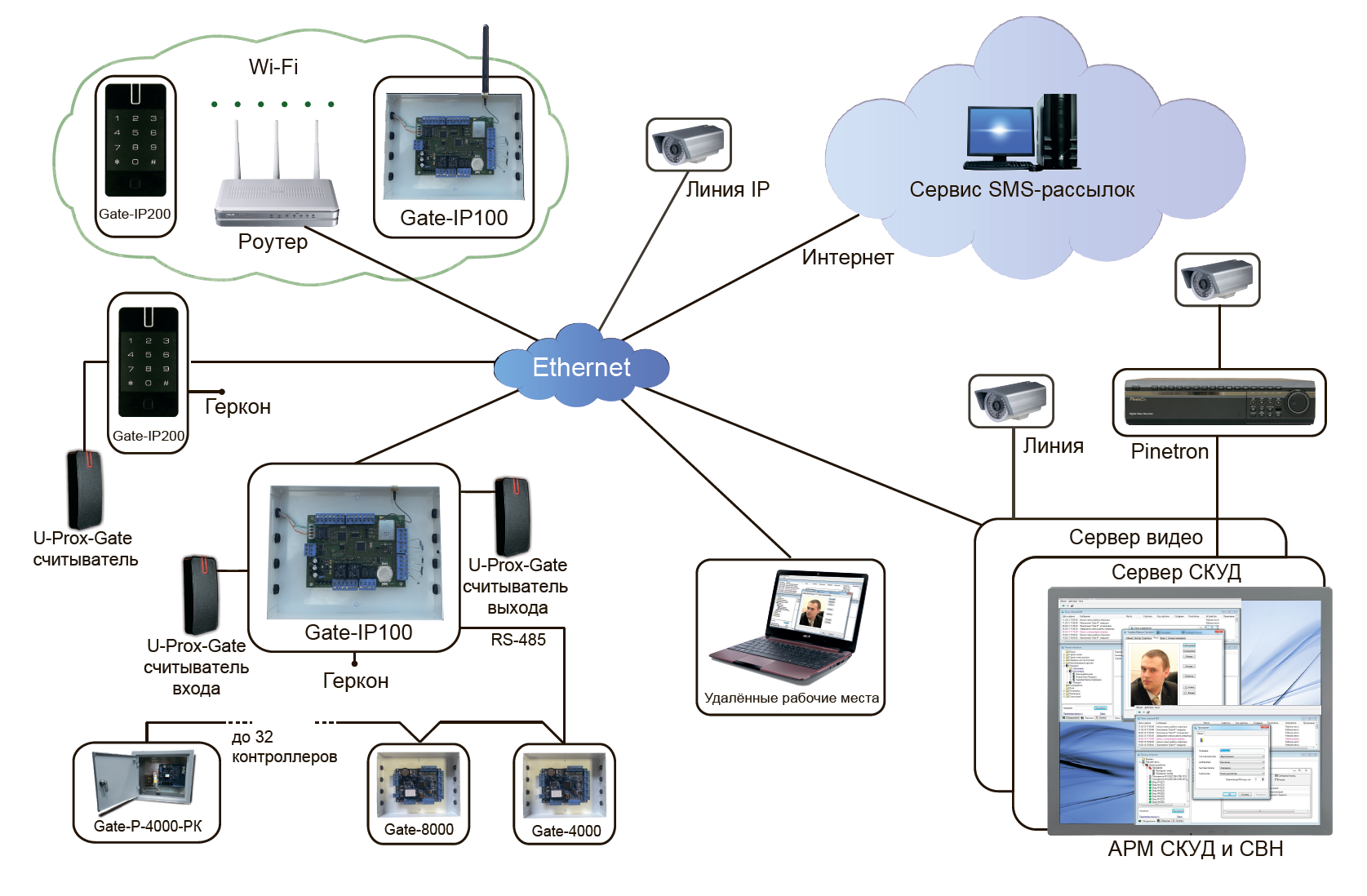 Новые возможности 
Автопоиск и конфигурация контроллеров в сети
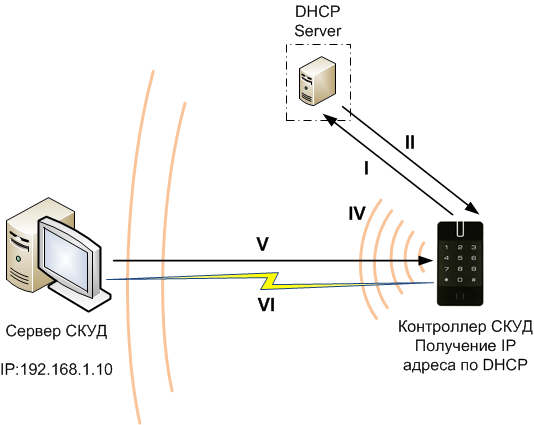 Новые возможности
 
поддержка технологии беспроводных замков Gate-IP500 под управлением спецконтроллера Gate-IC-Lock и репитеров
поддержка технологии глобального (зонального) антипассбэка под управлением спецконтроллера Gate-IC-Antipassback
поддержка технологии управления лифтом и иной автоматикой под управлением спецконтроллера Gate-IC-Elevator
Общие характеристики 
Питание: 
- Внешний источник 12В: ток потребления не более 150 мА 
- IEEE 802.3af PoE: Класс потребления – PoE class 1, до 3,84 Вт 
Порт Ethernet с гальванической развязкой, 10BASE-T/100BASE-TX, 802.3af PoE 
Один порт micro USB для конфигурации сетевых настроек и обновления микропрограммы контроллера 
Полная конфигурация -  с помощью ПО СКУД через компьютерную сеть. Есть режим автоконфигурации в одноранговой сети 
Часы реального времени 
Энергонезависимая память: 
Буфер событий 	47000 
Габаритные размеры корпуса прибора – 110,6 x 80,5 x 27 мм
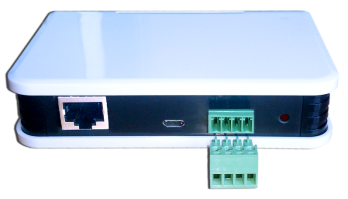 Новые возможности

поддержка технологии беспроводных замков Gate-IP500 под управлением спецконтроллера Gate-IC-Lock и репитеров
поддержка технологии глобального (зонального) антипассбэка под управлением спецконтроллера Gate-IC-Antipassback
поддержка технологии управления лифтом и иной автоматикой под управлением спецконтроллера Gate-IC-Elevator
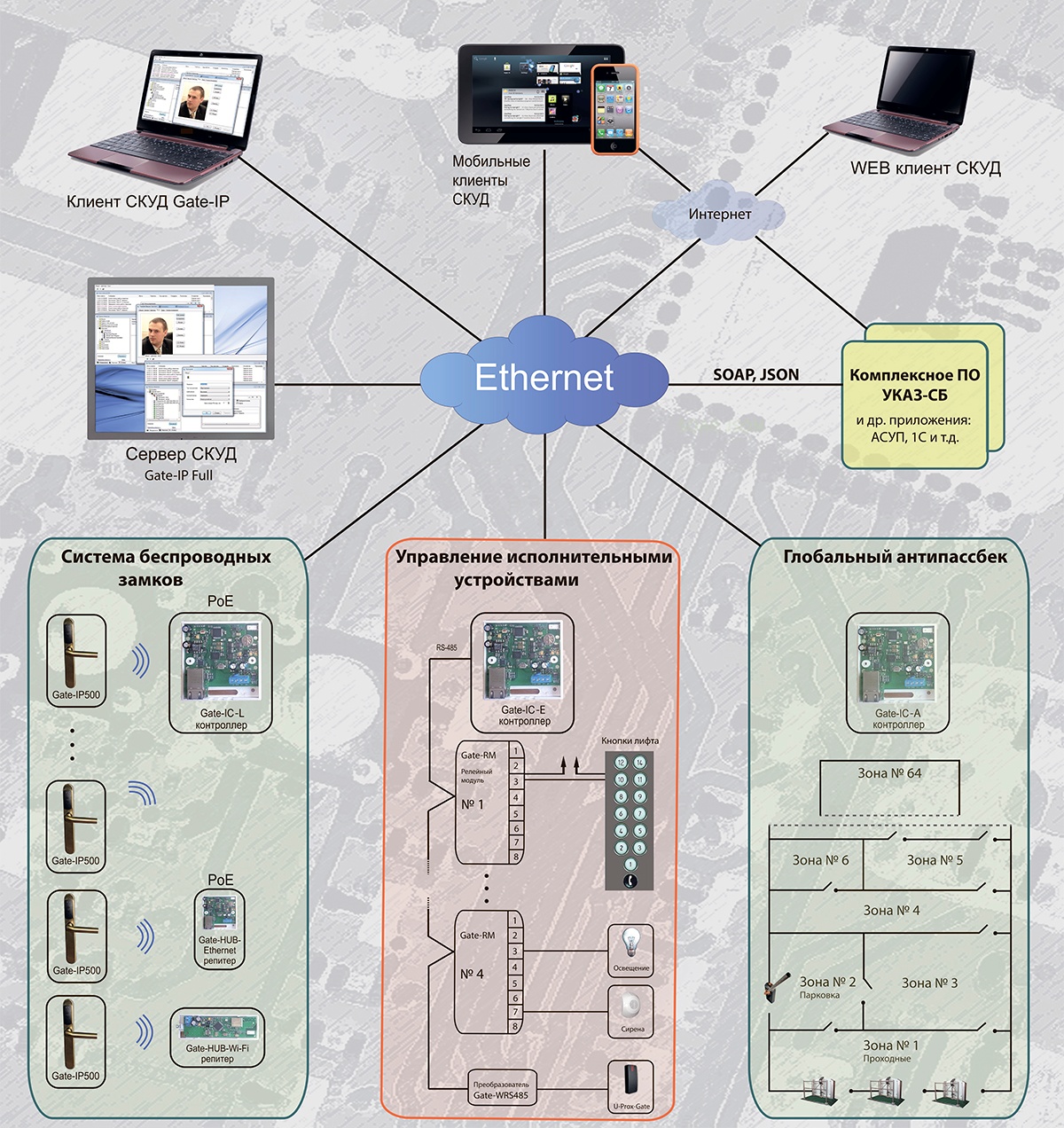 Новые возможности 
Система беспроводных замков Gate-IP500 
под управлением спецконтроллера Gate-IC-Lock
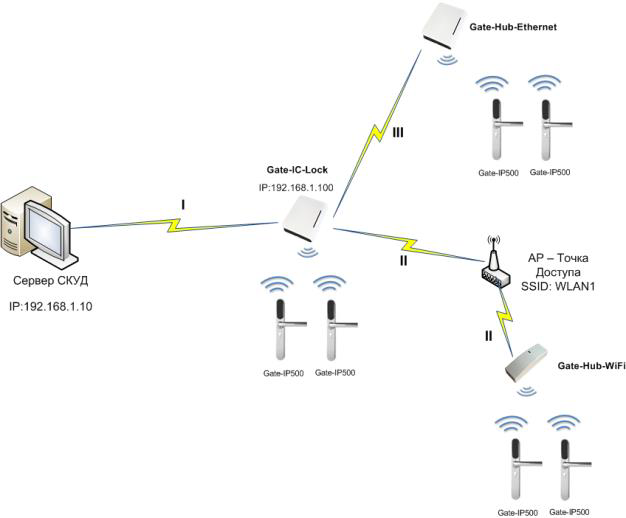 Контроллер Gate-IC-Lock выполняет маршрутизацию данных от разрешенных беспроводных контроллеров Gate-IP500 через ретрансляторы Gate-Hub (Ethernet или WiFi). Интерфейс связи между Gate-IC-Lock и сервером СКУД, а также между Gate-IC-Lock и Gate-Hub – компьютерная сеть. Интерфейс связи между Gate-IC-Lock, Gate-Hub и Gate-IP500 – SRD (short range devices) – радио.
Контроллеры Gate-IP500 работают в автоматическом режиме, т.е. принимают решение о предоставлении доступа на основе загруженных в них ранее правил.
Новые возможности 
Реализация глобального (зонального) антипассбэка 
под управлением спецконтроллера Gate-IC-Antipassback
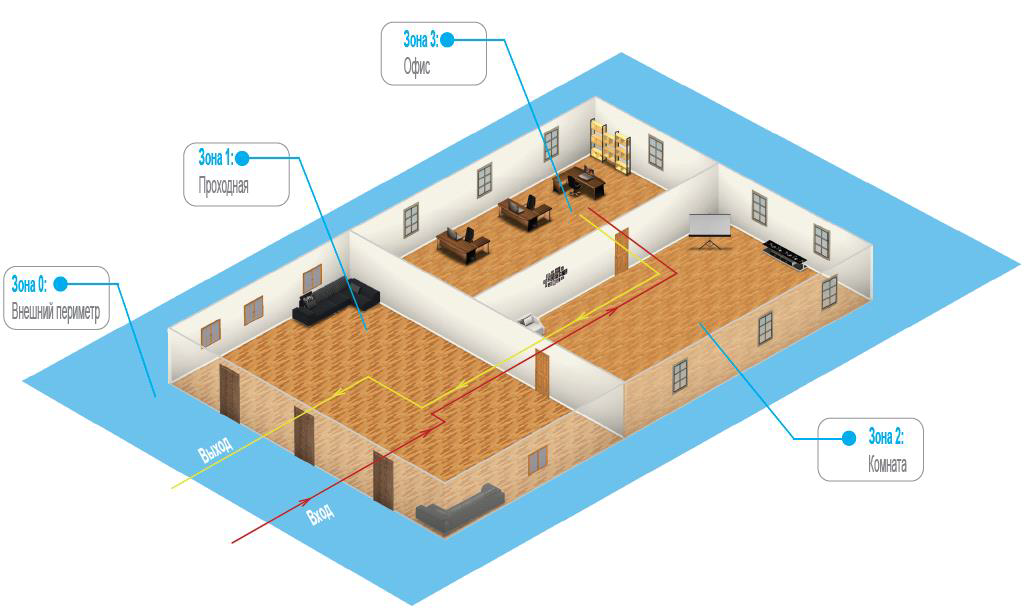 Новые возможности 

Реализация глобального (зонального) антипассбэка  под управлением спецконтроллера Gate-IC-Antipassback
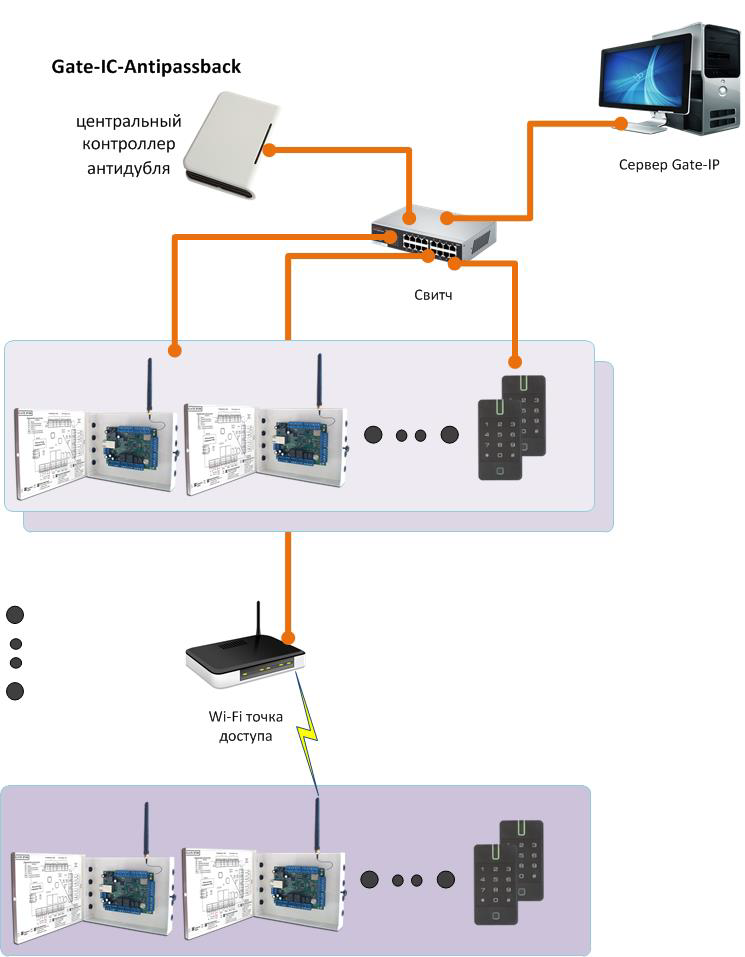 Новые возможности 
Управление лифтом и иной автоматикой 
под управлением спецконтроллера Gate-IC-Elevator
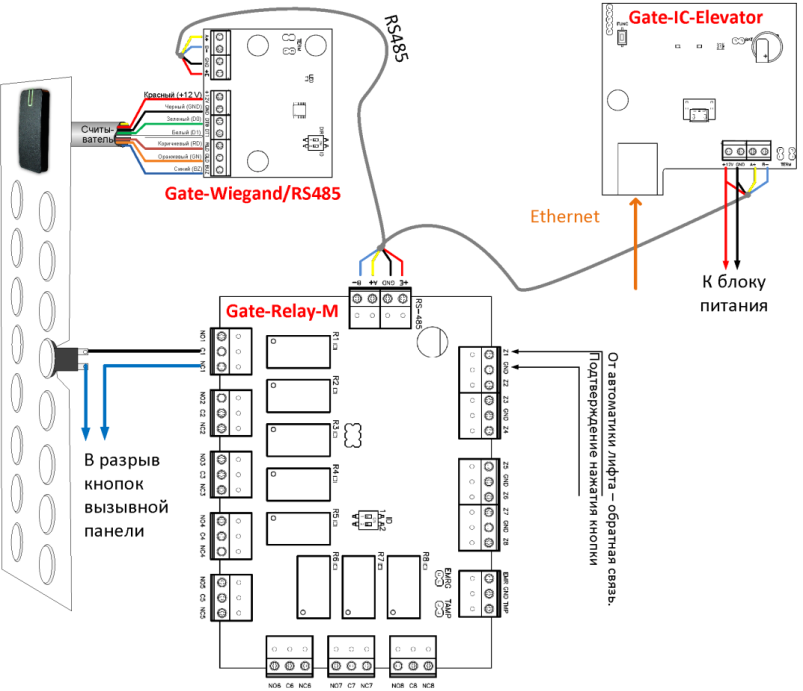 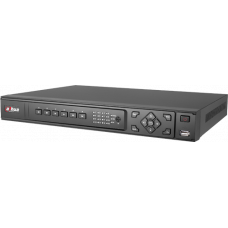 Новые возможности 
Видеоверификация  событий доступа
на базе интеграции с видеорегистраторами Dahua и HikVision
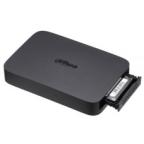 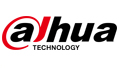 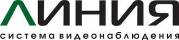 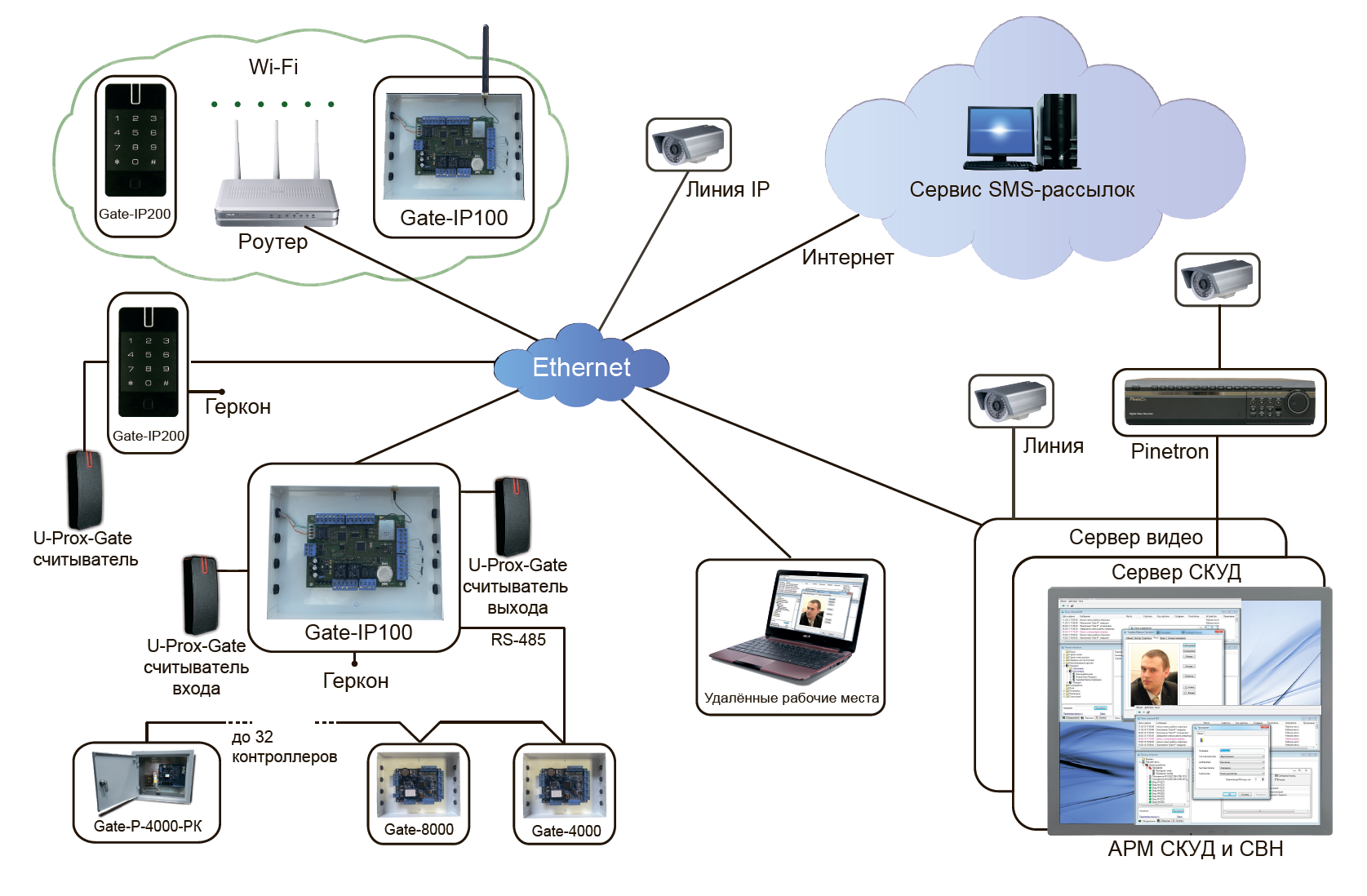 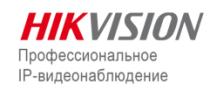 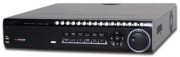 Новые возможности 
Пилотный вариант мобильного и web клиентов
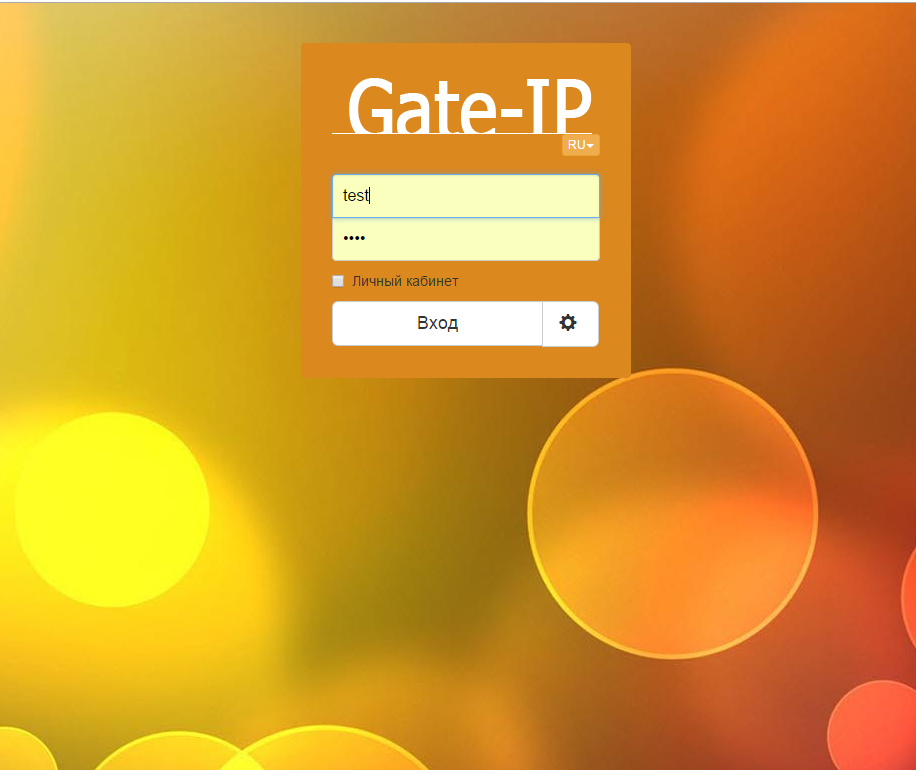 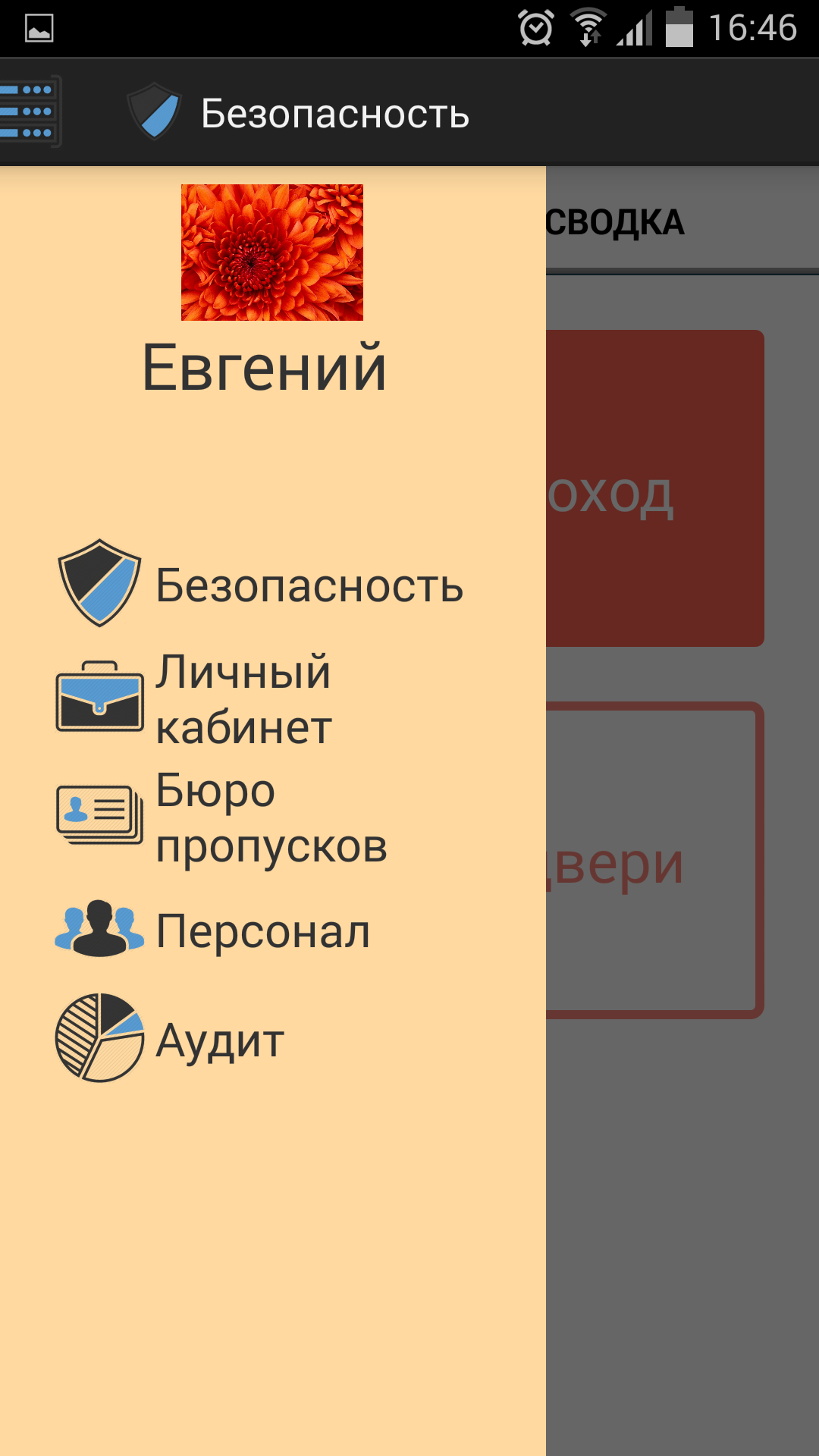 Новые возможности 
Пилотный вариант мобильного и web клиентов
Пилотная версия Web-клиента: "Личный кабинет":   	открытие дверей          					управление карточками    "Проходная":			просмотр журнала событий         					фотоверификация          					полное управление дверьми 

Пилотная версия мобильного клиента:  "Личный кабинет":   	открытие дверей          					управление карточками   	  "Безопасность": 		экстренные действия
							сводка         					

Мобильное приложение для Android и web-приложения (для установки на других web серверах) включены в состав диска
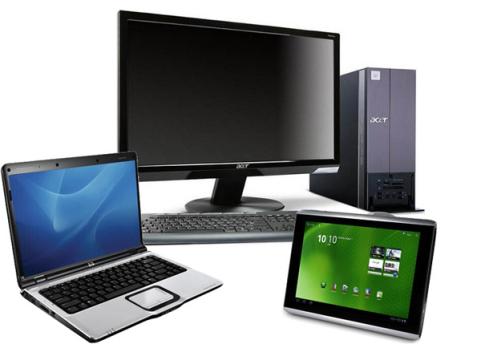 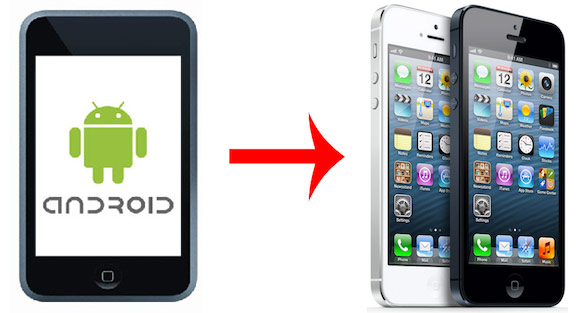 Новые возможности 

Построение системы доступа на базе защищенных идентификаторов
Банальный уровень: замена считывателей и карт на MF

Бесконтактный считыватель Mifare® (ISO14443A): 
Mifare® Standard, Mifare® Hi-Memory, Mifare® Ultralight

Считыватель	Gate-U-Prox MF
Считыватель	Gate-U-Prox-Keypad MF





Кодирование карт и считывателей для каждого объекта
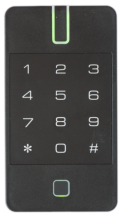 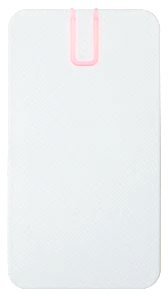 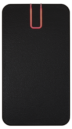 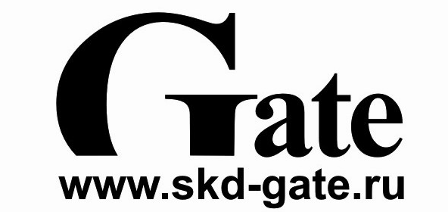 Вопросы…
Техническая поддержка бренда  +7 (812) 320-95-93      info@skd-gate.ru
Николай   icq 382-332-594  skype: nick.alf
Евгений    icq 652-983-338  skype: razmolodin.ravelinspb
На сайте  www.skd-gate.ru  всегда  представлена  
информация о бренде, о всех приборах и программных продуктах, дистрибутивы и инструкции, статьи, каталоги и новости.

Информацию об официальных Дилерах и Авторизованных инсталляторах можно получить на сайте в разделе Купить/Установить.
 
Вопросы по организации обучения, сотрудничеству и  маркетинговой поддержке можно присылать через сайт